MODÈLE DE PRÉSENTATION DE JOURNAL RAID
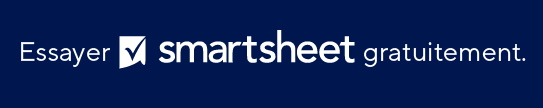 risques
hypothèses
problèmes
interdépendances
VUE D’ENSEMBLE DU JOURNAL RAID
RISQUES
PROBLÈMES
SUIVRE
GÉRER
Risque 1
Risque 2
Risque 3
Problème 1
Problème 2
Problème 3
Problème 4
MENACE
MENACE
HYPOTHÈSES
INTERDÉPENDANCES
SUIVRE
GÉRER
Hypothèse 1
Hypothèse 2
Hypothèse 3
Hypothèse 4
Hypothèse 5
Interdépendance 1
Interdépendance 2
Interdépendance 3
FIABILITÉ
FIABILITÉ
NOMBRE D’ENTRÉES DE JOURNAL RAID
RISQUES
HYPOTHÈSES
PROBLÈMES
INTERDÉPENDANCES
Négligeable
2
Négligeable
0
Négligeable
0
Négligeable
0
Faible
1
Faible
0
Faible
0
Faible
0
Modérée
0
Modérée
0
Modérée
0
Modérée
0
Élevée
1
Élevée
0
Élevée
0
Élevée
0
Critique
2
Critique
0
Critique
0
Critique
0
6
0
TOTAL
TOTAL
0
0
TOTAL
TOTAL
EXEMPLE DE RÉPARTITION DANS LE JOURNAL RAID
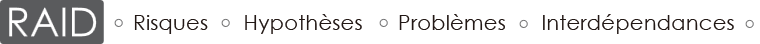 Risque
Négligeable
Hypothèse
Faible
Problème
Moyenne
Interdépendance
Élevée
Critique
RÉPARTITION DANS LE JOURNAL RAID
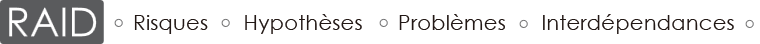 Risque
Problème
Négligeable
Faible
Moyenne
Hypothèse
Interdépendance
Élevée
Critique